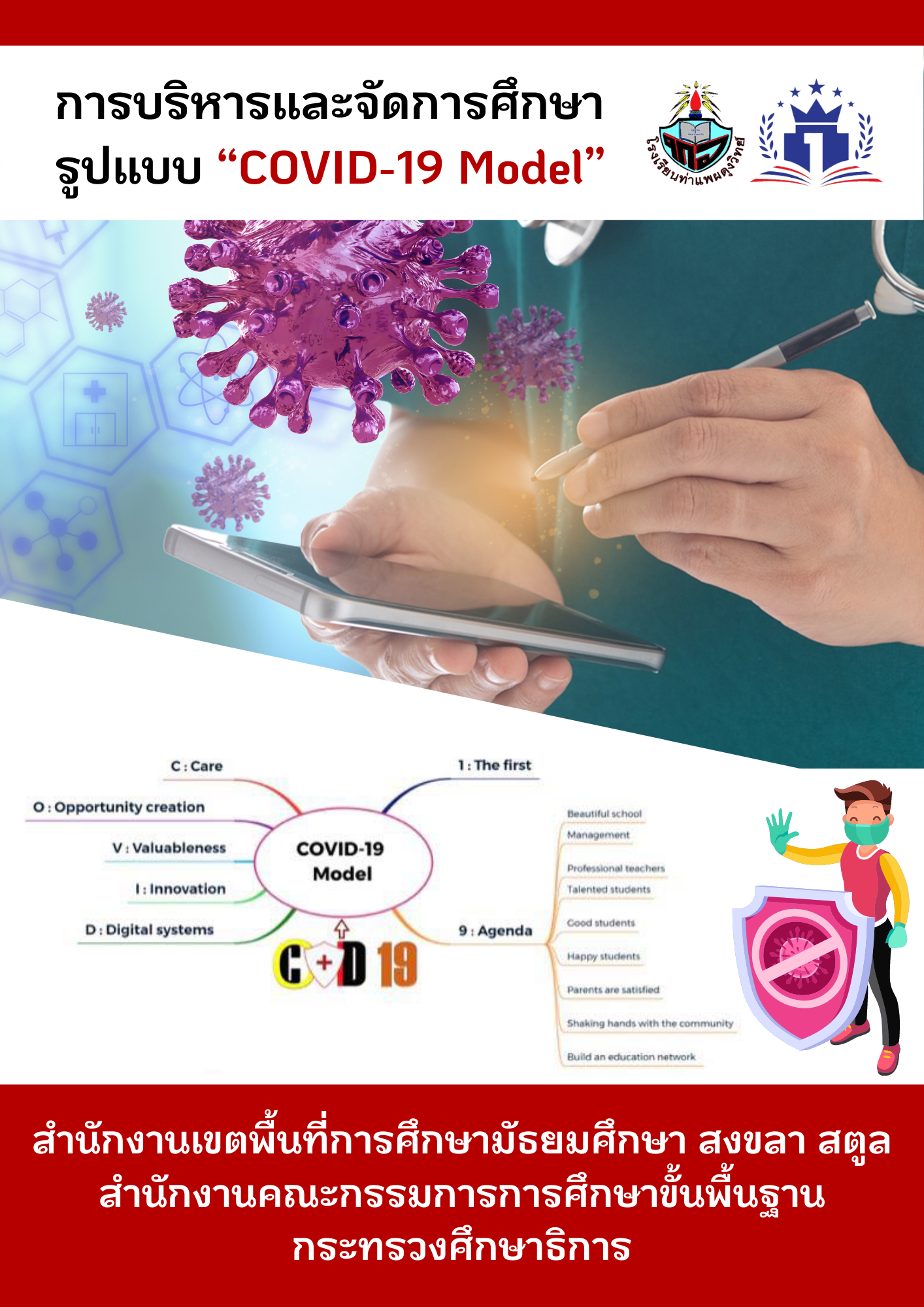 โดย พนมไพร วงษ์คลองเขื่อน
ผู้อำนวยการโรงเรียนท่าแพผดุงวิทย์
C1 ด้านความสำคัญของนวัตกรรม 
I1 ความเป็นมาและสภาพของปัญหา
	การแพร่ระบาดของโรคติดเชื้อไวรัสโคโรนา 2019    
          (Coronavirus Disease 2019 : COVID-19) 
	ผลกระทบ COVID-19 
	สถานศึกษา จัดการศึกษา นโยบาย ความปลอดภัย  
          คุณภาพ สถานการณ์และการเปลี่ยนแปลง 
	นักเรียน ผู้ปกครอง ครูและบุคลากร ชุมชน 
          ภาคีเครือข่าย
I2 แนวทางการแก้ไขปัญหาและหรือการพัฒนา
	วิเคราะห์
	สร้างรูปแบบการบริหารและการจัดการศึกษาภายใต้  
            สถานการณ์การแพร่ระบาดของCOVID-19 
	โอกาสทางการศึกษา
	ระบบ 
	การมีส่วนร่วม ร่วมคิด ร่วมทำ ร่วมพัฒนา 
	ข้อมูลย้อนกลับ การวัด ประเมิน การรายงาน
	นำรูปแบบฯ ไปใช้ให้เกิดความปลอดภัยและมีคุณภาพ
I3 ประโยชน์และความสำคัญ
	นโยบาย
	ความปลอดภัย คุณภาพ
	สร้างโอกาส
	ทำงานได้ทุกคน ทุกที่ ทุกเวลา สะดวกรวดเร็ว 
            ลดการใช้ทรัพยากร 
	การมีส่วนร่วมอย่างสม่ำเสมอ ร่วมทำ ร่วมพัฒนา 
	สถานการณ์ฯ และการเปลี่ยนแปลง
C2 ด้านกระบวนการพัฒนานวัตกรรม 			
I1 วัตถุประสงค์และเป้าหมายการพัฒนา
	วัตถุประสงค์
		สร้างรูปแบบการบริหารและการจัดการศึกษาภายใต้สถานการณ์การแพร่ระบาดของ COVID-19  
		นำรูปแบบฯ ไปใช้ให้เกิดความปลอดภัยและการจัดการศึกษาที่มีคุณภาพกับนักเรียน   
	กลุ่มเป้าหมาย 
		บุคลากรและนักเรียน  โรงเรียนท่าแพผดุงวิทย์
I2 หลักการ ทฤษฎี แนวคิดในการพัฒนา
	ทฤษฎีระบบ (Systems Theory)  
	ทิศทางการพัฒนาคุณภาพการศึกษาฯ
	การวิเคราะห์ปัจจัยภายใน 6M
	ทฤษฎีการดูแลและการดูแลช่วยเหลือนักเรียน  
	การสร้างโอกาส  
	การสร้างคุณค่าและมูลค่า  
	นวัตกรรม  
	ดิจิทัล
สถานการณ์
COVID-19
ข้อมูลย้อนกลับ
(Feedback)
I3 การออกแบบและแนวทางการพัฒนา
2
ผลสัมฤทธิ์ Results
1
3
4
กำหนดวัตถุประสงค์
Objectives
วิเคราะห์ปัจจัยนำเข้า
Inputs
สร้างกระบวนการ
Processes
ผลิต 
Outputs
ผลลัพธ์ Outcomes
ความประหยัด
ความมีประสิทธิภาพ
ความมีประสิทธิผล
5
6
ประเมินผล
พัฒนาสู่ความสำเร็จ
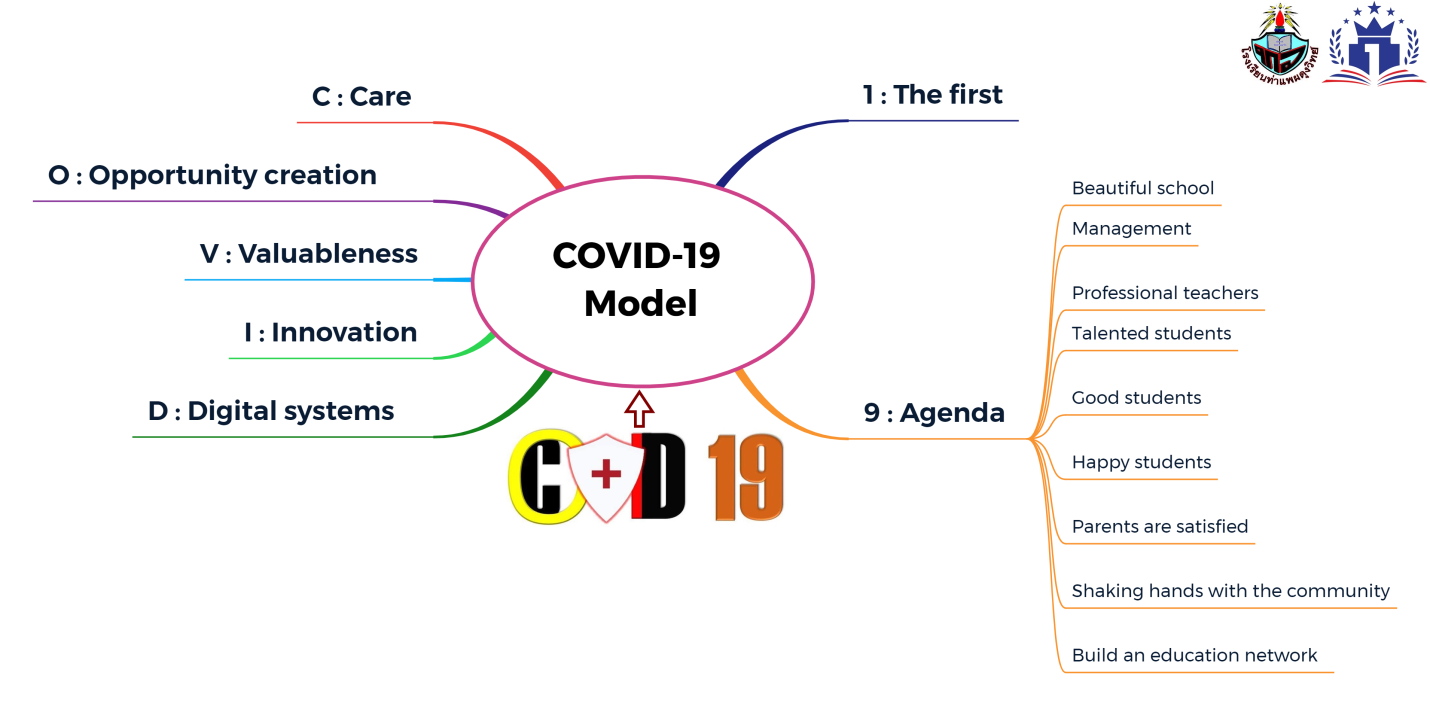 I4 การมีส่วนร่วม
   ในการพัฒนา 
I5 การนำไปใช้ 
I6 การประเมิน
   และปรับปรุง
ปีการศึกษา 
2563 และ 2564
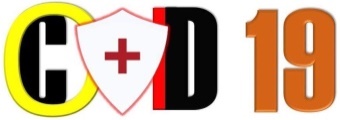 C3 ด้านผลที่เกิดขึ้นจากการดำเนินงานตามนวัตกรรม 
C3.1 ผลที่เกิดขึ้นกับสถานศึกษาและผู้บริหาร
	I1 ข้อมูลสารสนเทศ
	I2 มีการดำเนินงาน/การบริหารจัดการฯ/การจัดการเรียนรู้/
           การนิเทศติดตามและประเมินผล อย่างเป็นระบบ
		TPMEIS
		Panomprai
		tp.School
		eSchool
		Anti-Corrup Operating Center of TP.School
I3 การมีเครือข่ายพัฒนาคุณภาพการศึกษาของสถานศึกษา
I4 การยอมรับที่มีต่อสถานศึกษา
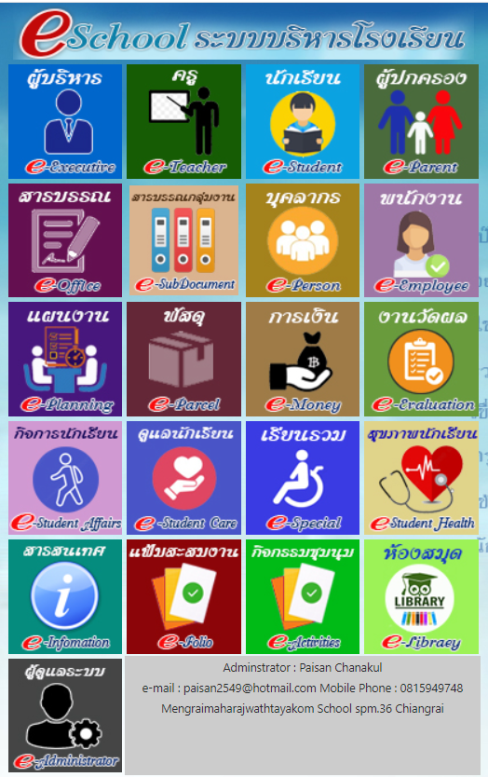 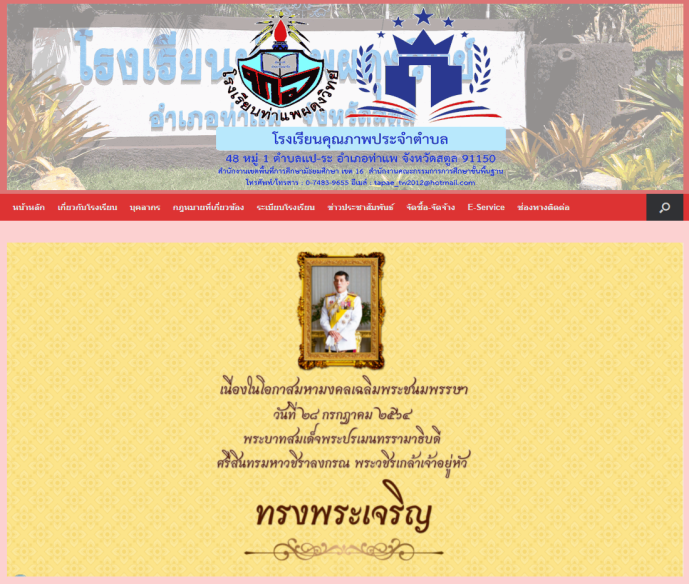 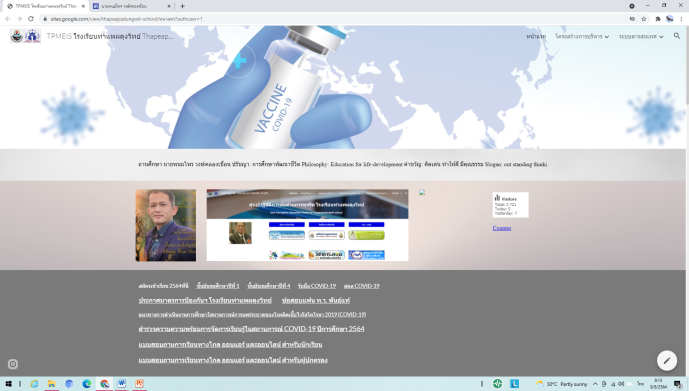 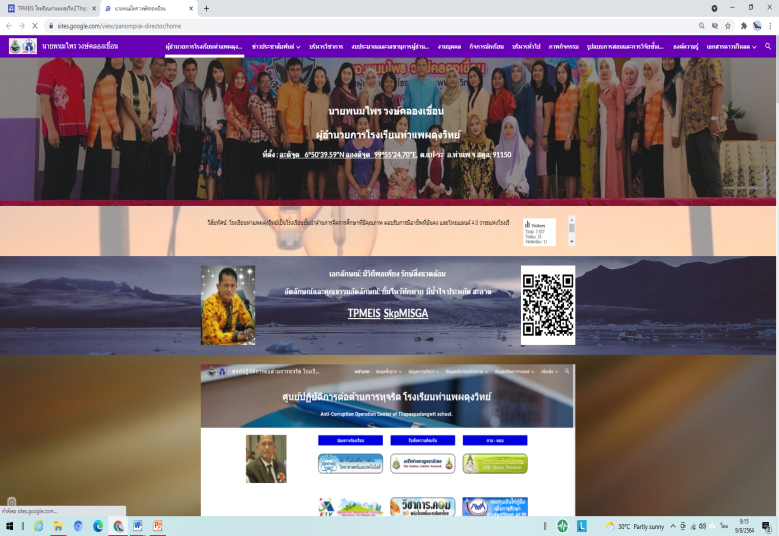 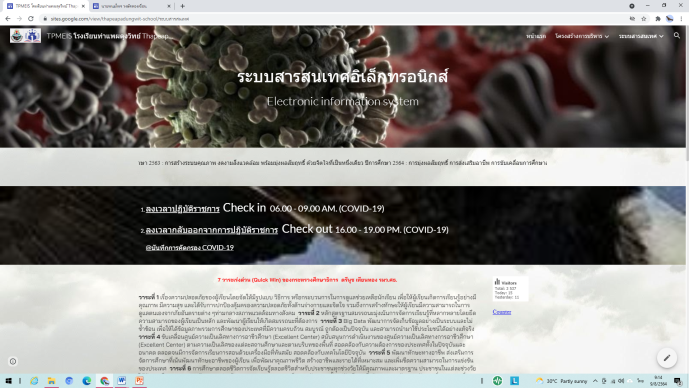 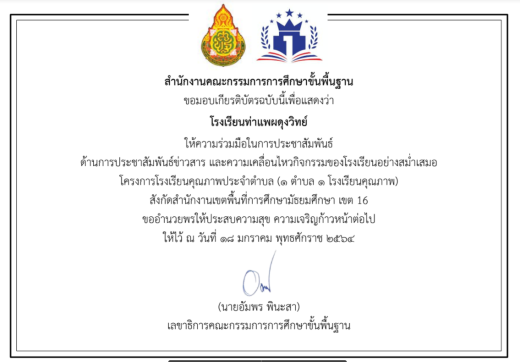 COCID-19
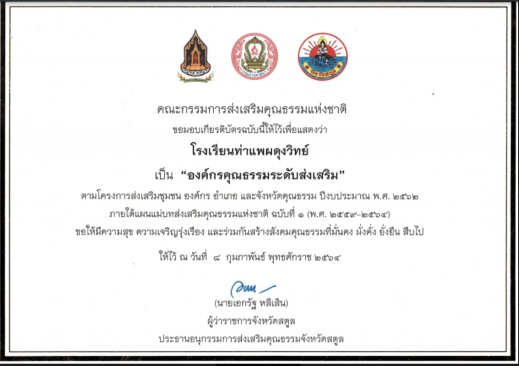 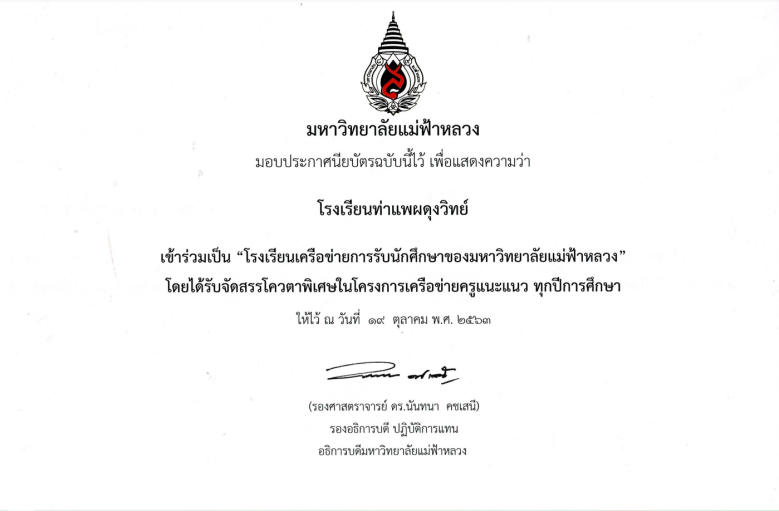 มืออาชีพ สร้างโอกาส 
	พัฒนาตนเอง
	ความก้าวหน้าในวิชาชีพ
	ปลอดภัย
	สร้างสรรค์นวัตกรรม
	ขวัญกำลังใจ
	ทีมงาน
C3.2 ผลที่เกิดขึ้นกับครูผู้สอน
  I1 การออกแบบการจัดการเรียนรู้
  I2 การจัดกิจกรรมการเรียนรู้
  I3 การพัฒนาสื่อการเรียนรู้
  I4 การวัดและการประเมินผล
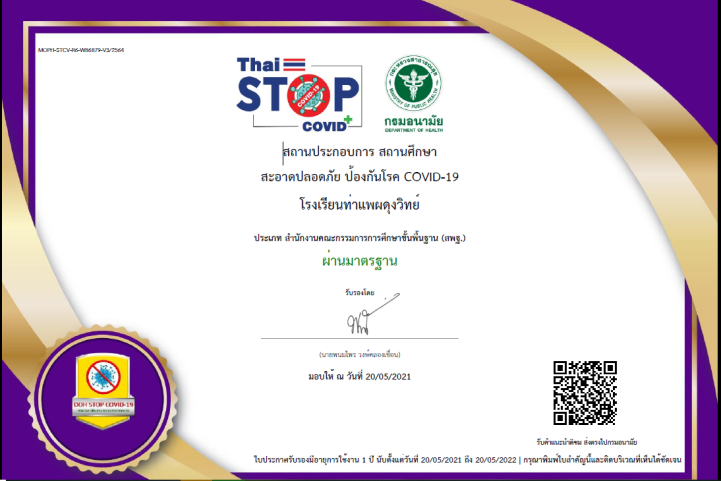 C3.3 ผลที่เกิดขึ้นกับผู้เรียน
	I1 ผู้เรียนมีคะแนนผลการทดสอบทางการศึกษาระดับชาติขั้นพื้นฐาน (O-NET) แต่ละวิชาผ่านเกณฑ์เพิ่มขึ้น
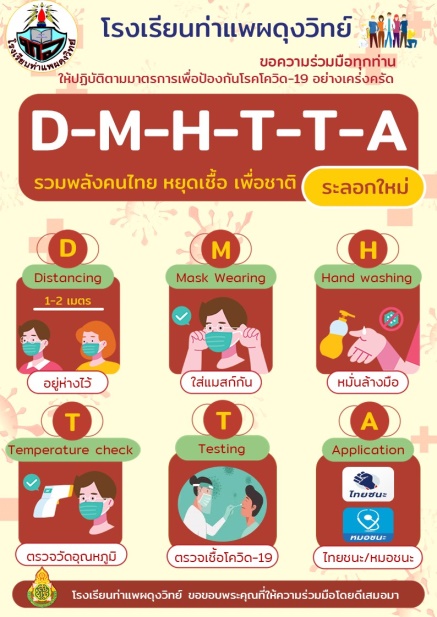 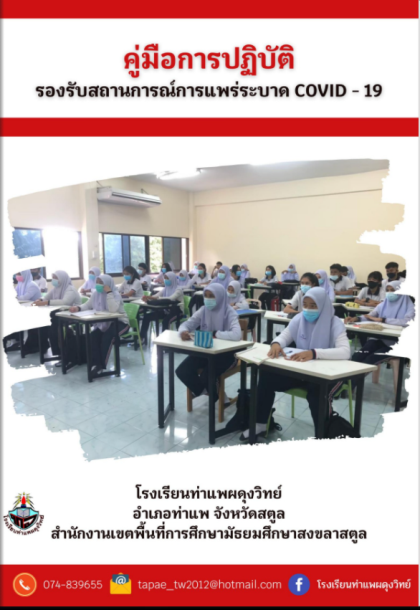 ปลอดภัย
ดี เก่ง มีความสุข
การประกันคุณภาพฯ
SAR
ผลของการดำเนินการบริหารและจัดการศึกษา
รูปแบบ “COVID-19 Model” 
	ทำให้ผู้บริหาร ครูและบุคลากร สามารถจัดการศึกษาได้ด้วยความระมัดระวัง ห่วงใย ดูแลช่วยเหลือ (C) การให้โอกาส การสร้างโอกาส การเปลี่ยนวิกฤตเป็นโอกาส (O)  โดยการขับเคลื่อนด้วยนวัตกรรม (I) และเทคโนโลยีดิจิทัล (D) ผสมผสานกับการสร้างค่านิยม และคุณค่า (V)   ให้เกิดความปลอดภัยควบคู่ไปกับการจัดการเรียนการสอนที่มีคุณภาพให้กับผู้เรียน
นำไปสู่เป้าหมายการเป็นผู้นำ (1) 9 วาระ ประกอบด้วย 
	(1) โรงเรียนสวย		(2) มีการบริหารจัดการดี 
	(3) ครูเป็นมืออาชีพ  		(4) นักเรียนมีความสามารถ  
	(5) นักเรียนเป็นเป็นคนดี	(6) นักเรียนมีความสุข 
	(7) ผู้ปกครองพึงพอใจ 		(8) ชุมชนให้ความร่วมมือ 
	(9) สร้างเครือข่ายทางการศึกษา  
	เผยแพร่ประชาสัมพันธ์ และขยายผลแนวทางการดำเนินงาน  และความสำเร็จของ “COVID-19 Model”  นี้ไปสู่สถานศึกษาอื่น ๆ  เพื่อสร้างเครือข่ายในการพัฒนาทางการบริหารและจัดการสถานศึกษา  ต่อไป